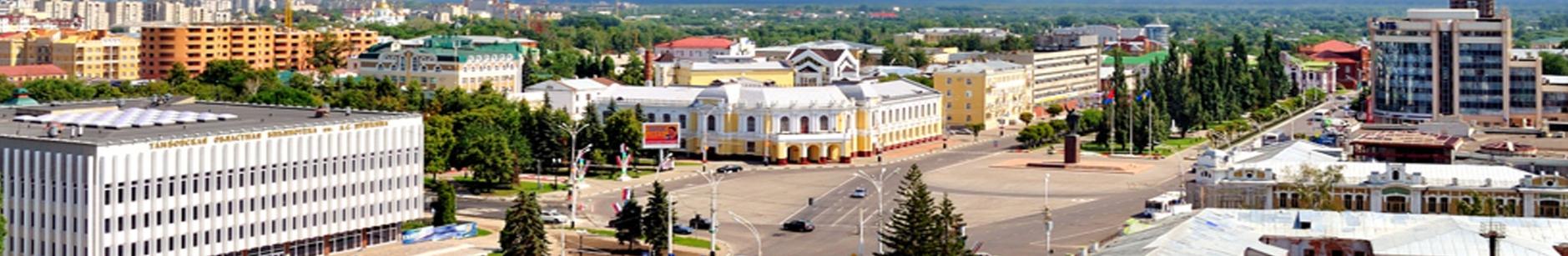 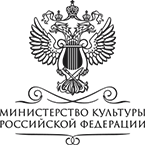 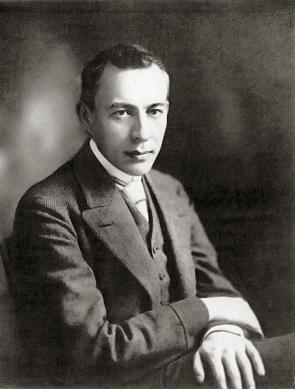 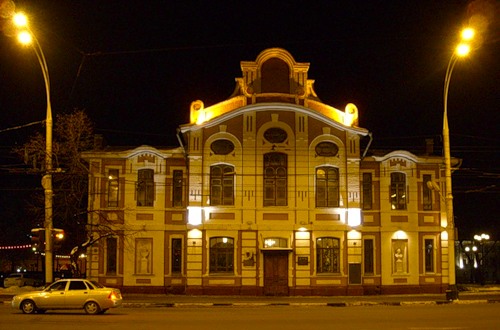 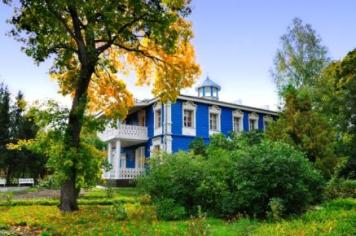 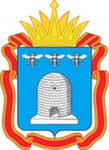 Международный юношеский конкурс пианистов имени
С.В.Рахманинова
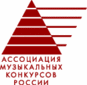 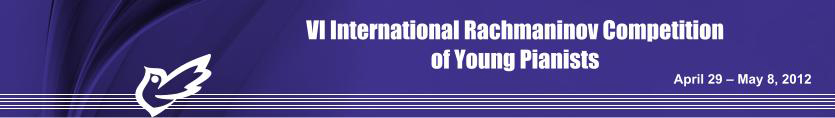 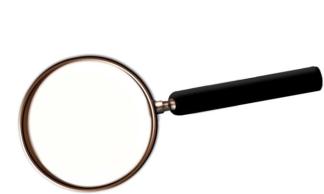 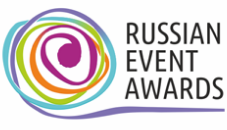 НАЦИОНАЛЬНАЯ ПРЕМИЯ В ОБЛАСТИ СОБЫТИЙНОГО ТУРИЗМА «RUSSIAN EVENT AWARDS» 2015
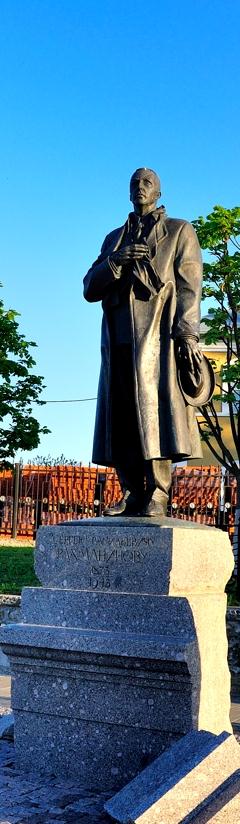 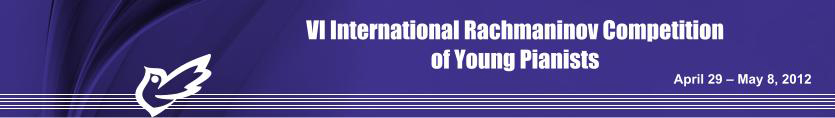 Международный юношеский конкурс пианистов  имени С.В.Рахманинова впервые был проведен в Тамбове  
в 1994 году.

С 1996 г.  установлена периодичность проведения один раз в 4 года 
(1996, 2000, 2004, 2008, 2012).
VI  Конкурс состоялся
 29.04-08.05.2012 г.
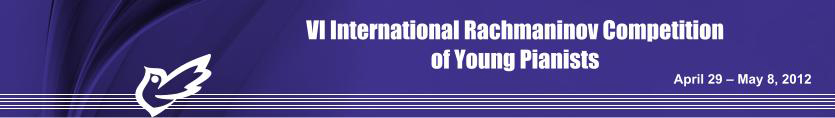 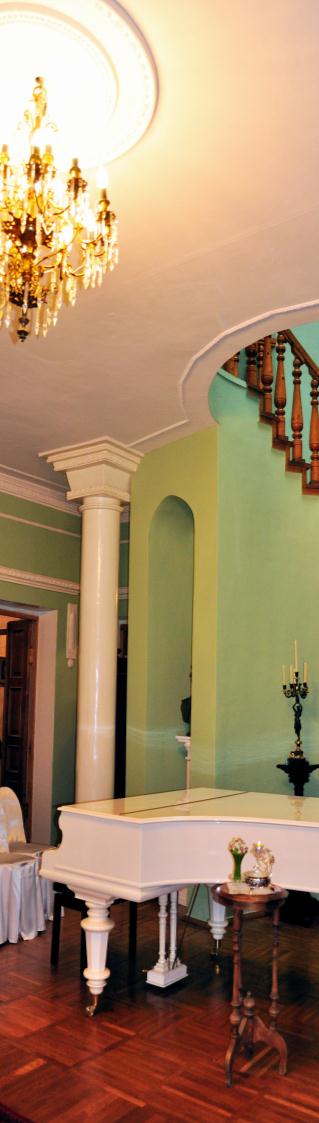 .
Целевая аудитория Конкурса –профессиональные музыканты либо люди, любящие русскую классическую фортепианную музыку, традиционно высоко оцениваемую за рубежом. Конкурс - продукт эксклюзивного событийного туризма. Всего за период конкурса концертные залы собирают до 2000 слушателей, и обучающихся в виде слушательских стажировок музыкантов из России и зарубежья.
Цель  проекта:
Сохранение традиций русской фортепианной школы и трансляция русской музыкальной культуры. Юношеский конкурс – спутник  Международного конкурса пианистов имени С.В.Рахманинова в Москве

Уникальность территории
Наличие двух музыкальных центров – Тамбова и Ивановки, объединенных именем С.В.Рахманинова и единым туристическим маршрутом
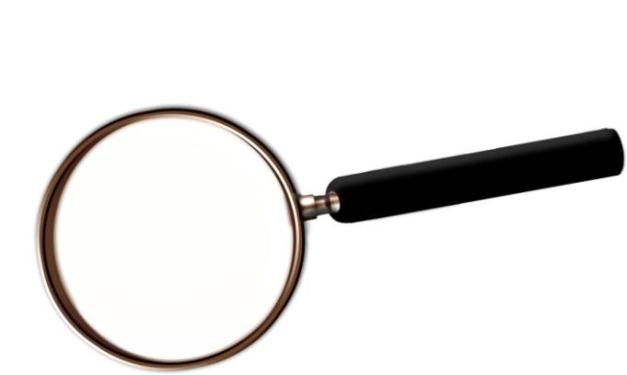 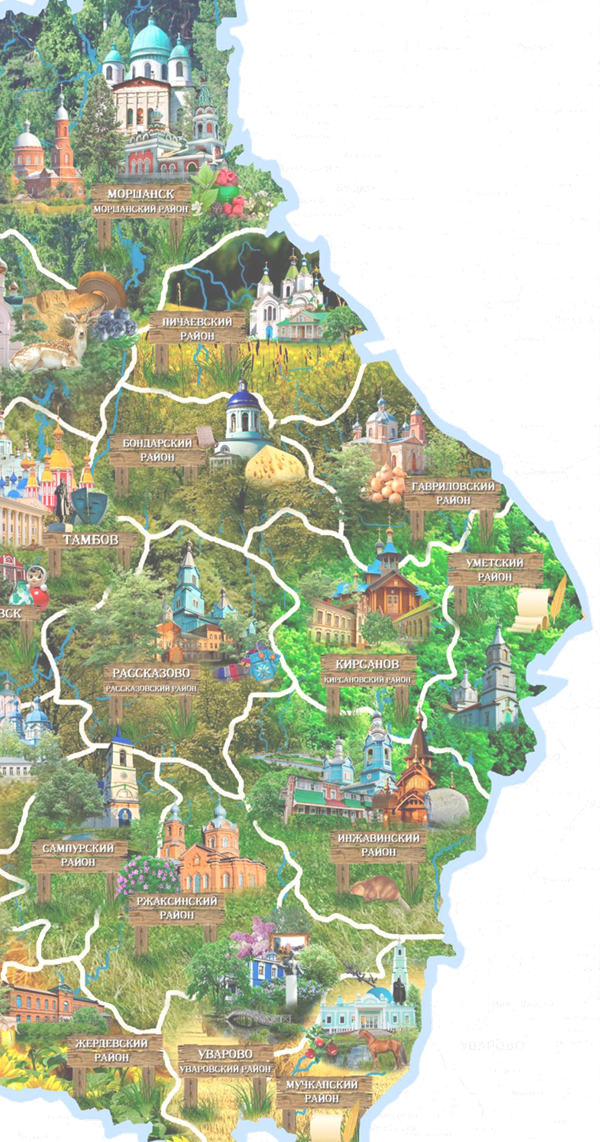 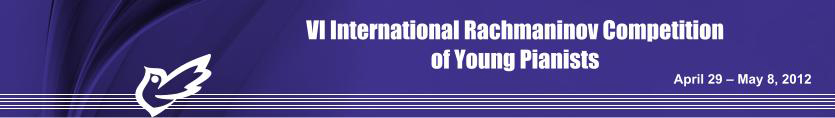 Конкурсные прослушивания
проводятся в г.Тамбове:
I-II туры в Рахманиновском зале Тамбовского государственного музыкально-педагогического института имени С.В.Рахманинова (зал на 300 мест);

III тур (исполнение с оркестром), Галаконцерт - ТОГУК "Тамбовконцерт", зал на 1300 мест). 

Концерты членов жюри и гостей фестиваля-  в Рахманиновском зале  (Тамбов) и Музее-усадьбе С.В.Рахманинова "Ивановка"-открытая/закрытые концертные площадки.
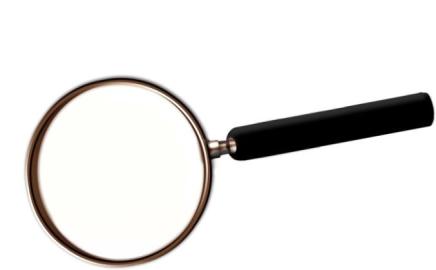 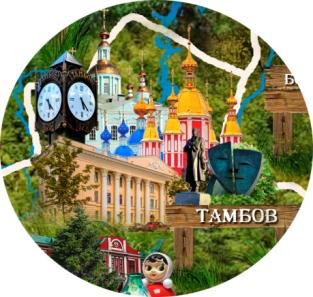 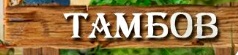 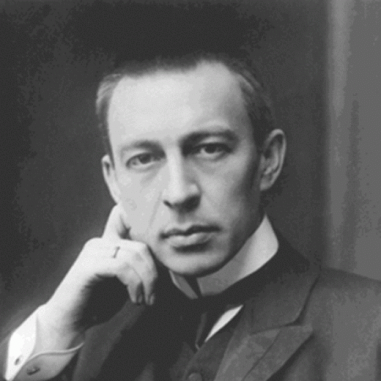 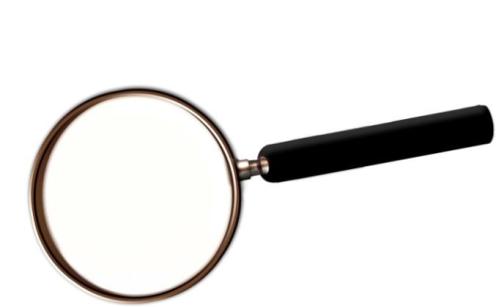 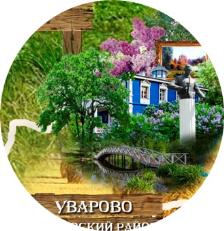 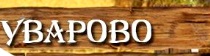 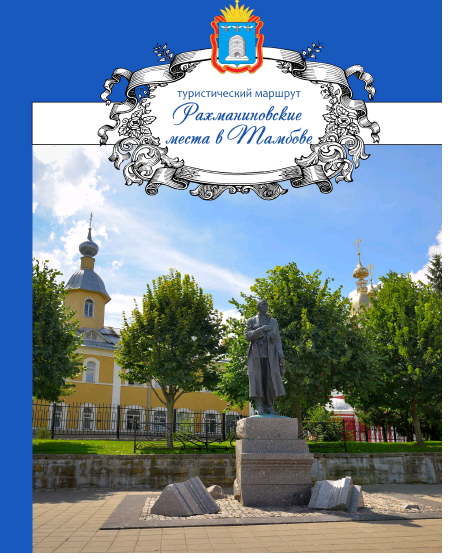 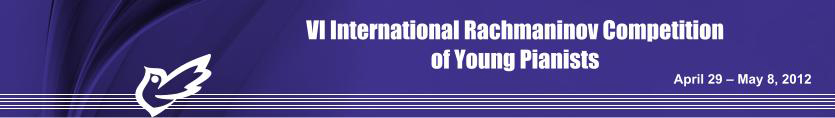 10 дней
3 сцены
более 2000 слушателей гостей и жителей области из России и зарубежья
более 30 концертных программ мирового уровня исполнительства
международная программа слушательской стажировки пианистов
Организованные пешеходные, автобусные экскурсионные программы «Рахманиновские места в Тамбове», «Ивановка в жизни Рахманинова», «Тамбовщина в ритме твоего сердца» .
возможность самостоятельного осмотра достопримечательностей с системой навигации и мобильных гидов
5 рабочих языков
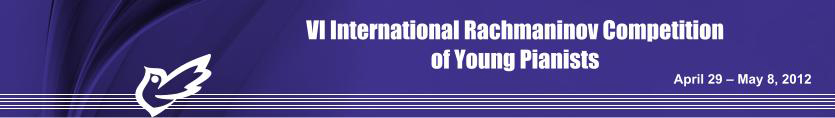 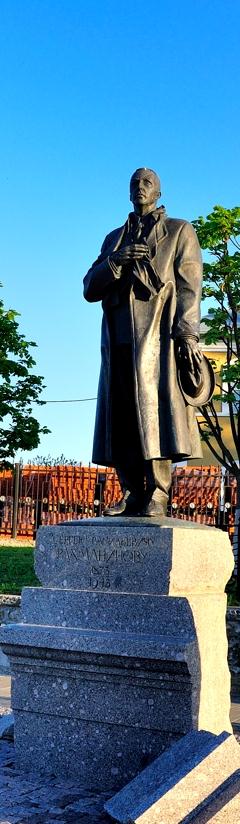 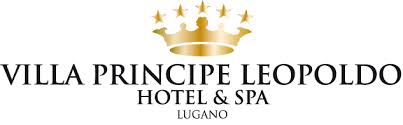 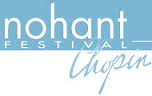 Поскольку в виде премий часто музыкантам присуждаются гастрольные турне, например, концерт в усадьбе Жорж Санд в Nohant (Франция), приз компании АЛЁША ТРЕВЕЛ http://www.alioshatravel.ru/ (Москва, Россия) и отеля VILLA PRINCIPE LEOPOLDO (Лугано, Швейцария) гастрольное турне в Швейцарию сольный концерт в г. Лугано, Премии Мэрии города Фрайенбах (Швейцария) и др., то таким образом оказывается охваченной еще и слушательская  аудитория других  стран.
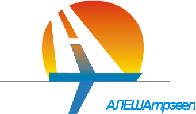 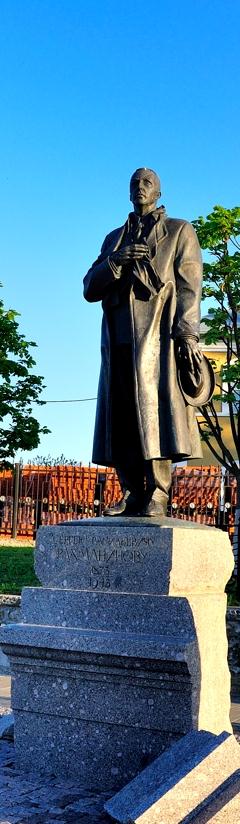 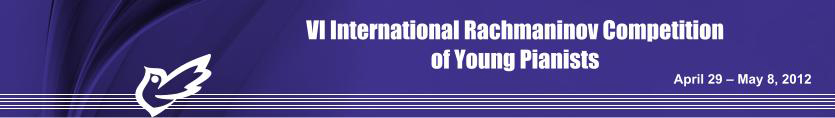 Результаты проекта:
Тамбовщина – один из лидеров событийного культурно-музыкального туризма в России. Только с именем С.В.Рахманинова в 2016 году  будут связаны:
  ХХХV Международный музыкальный фестиваль имени С.В.Рахманинова (март-апрель);
VII Международный юношеский конкурс пианистов имени С.В.Рахманинова (апрель-май);
III Научное собрание памяти С.В.Рахманинова (май);
«Сиреневый фестиваль» в Ивановке (май-июнь);
Международные Рахманиновские чтения (октябрь-ноябрь);
Высокая музыкально-событийная насыщенность  и приглашение специалистов мирового уровня привлекают в настоящее время любителей музыки из России и зарубежья

Только в конкурсе пианистов приняли участие более 120 участников в возрасте до 20 лет из России, Украины, Беларуси, Узбекистана, Таджикистана, Киргизии и Казахстана, Литвы, Швейцарии, Тайваня, Китая, ОАЭ. Более 2000 слушателей – жителей и гостей Тамбовской области посещают конкурсные мероприятия.
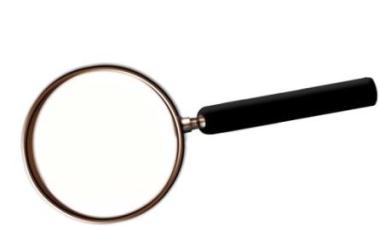 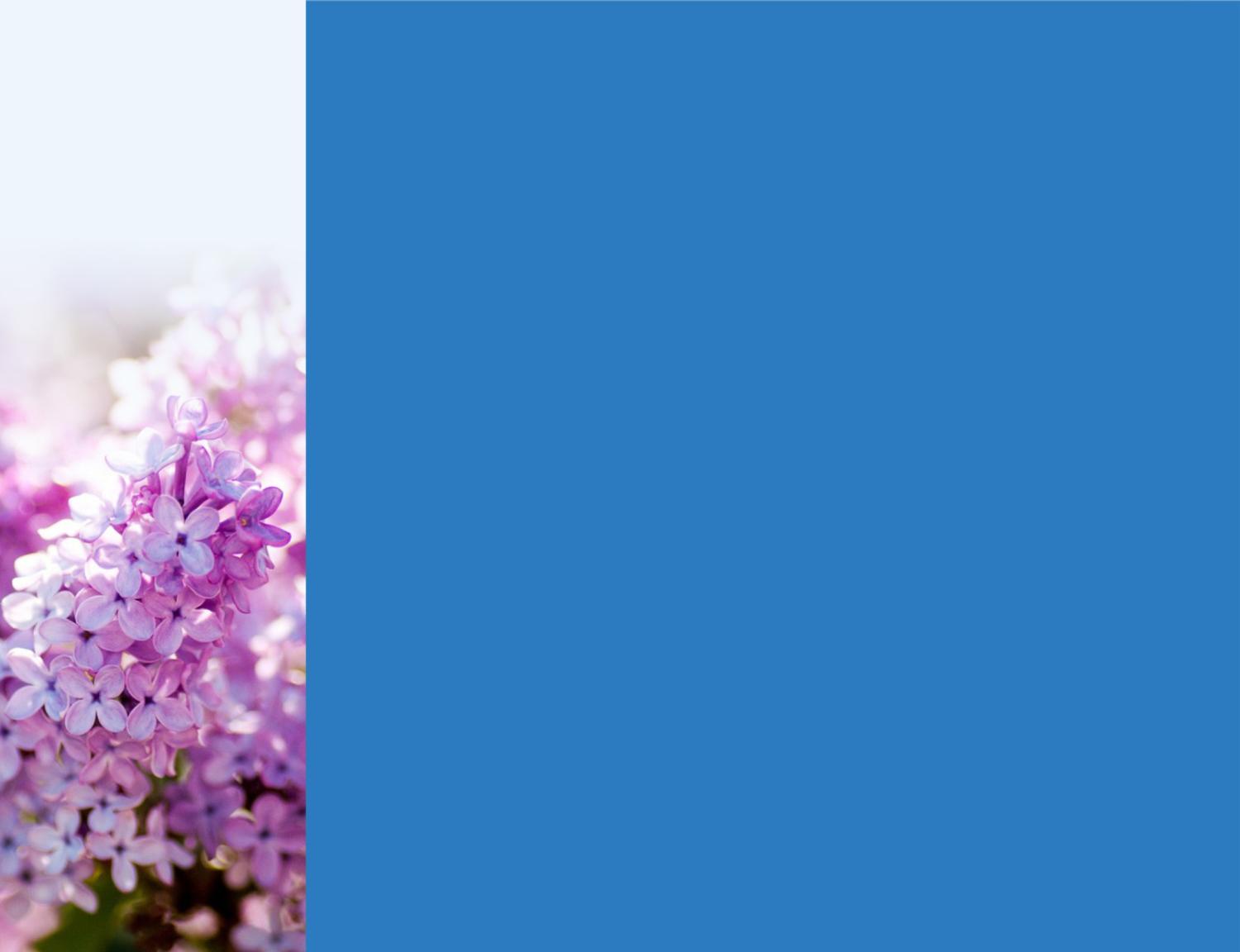 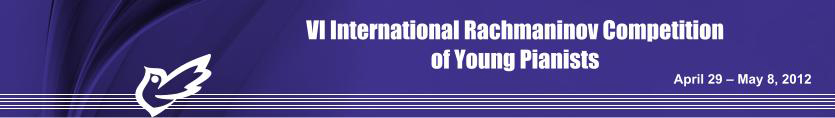 http://rachmaninov.ru/konkursyi
Сайт конкурса:  http://rachmaninov.ru/konkursyi

Продвижение: Информационно-туристический портал Тамбовской области  http://www.turtmb.ru/

Информационные партнеры
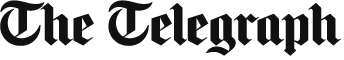 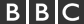 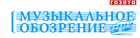 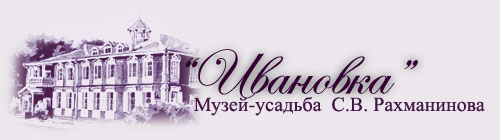 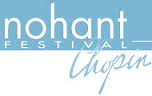 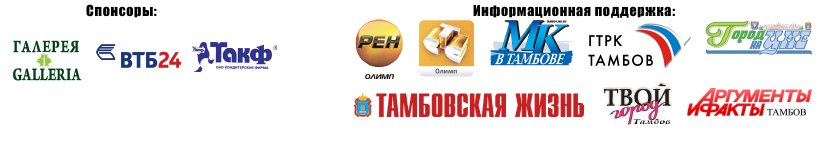 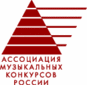 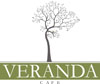